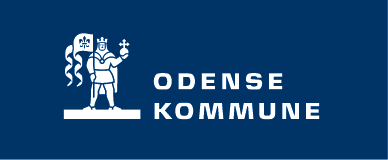 Evaluering af valgfag I NOrd
Formål og fakta
Motivation og tilfredshed
Transfer og udbytte

Opmærksomhedsfelter
Formål
Kvalificere næste års arbejde med valgfag i regionerne
Pege på mønstre og sammenhænge der kan udvikles
Samlet Antal respondenter
Byplan:	Gennemført = 2.047
			Delvis gennemført = 162
Nord: 		Gennemført = 724
			Delvis gennemført = 34
Syd: 		Gennemført = 627
			Delvis gennemført = 40
Vest: 		Gennemført = 696
			Delvis gennemført = 74
Fordeling på byplan:
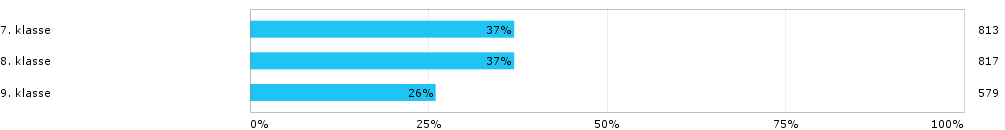 Nord: Hvor foregår dit valgfag (sted)?
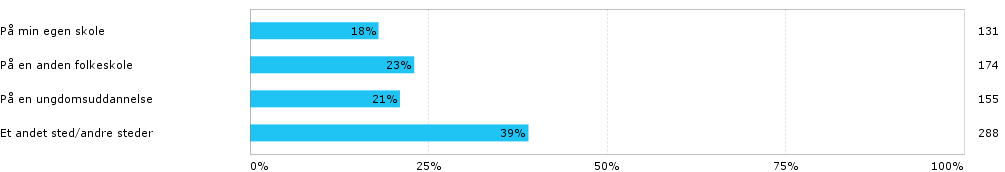 Elev 8. klasse:
”Det kræver lidt mod, men man bliver også mere åben og trænet i at møde nye mennesker – det er jo det vi skal kunne, når vi er færdige med skolen”
Mobilitet - generelt
Nord:



Syd:



Vest:
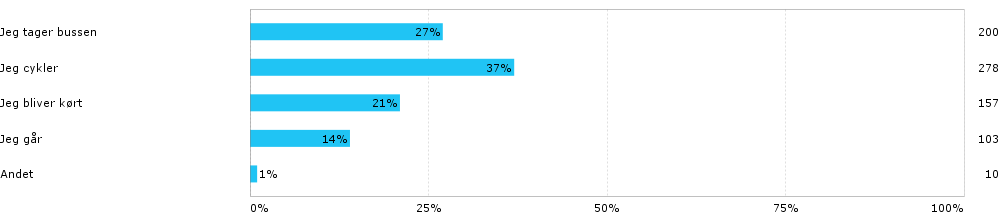 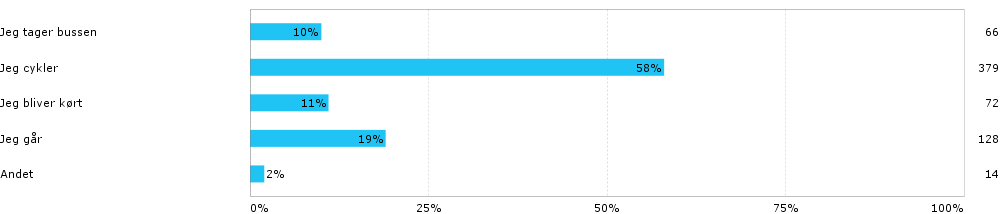 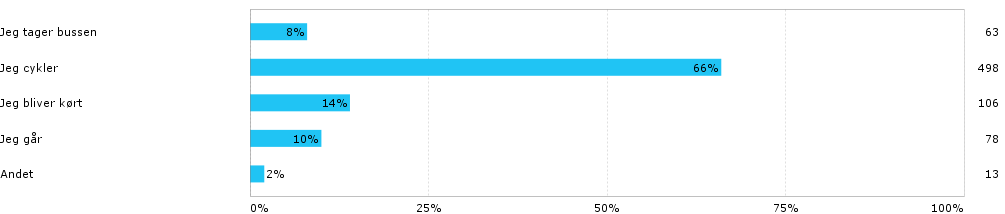 TIRSDAGSHOLDET:
Hvordan kommer du hen til dit valgfag?
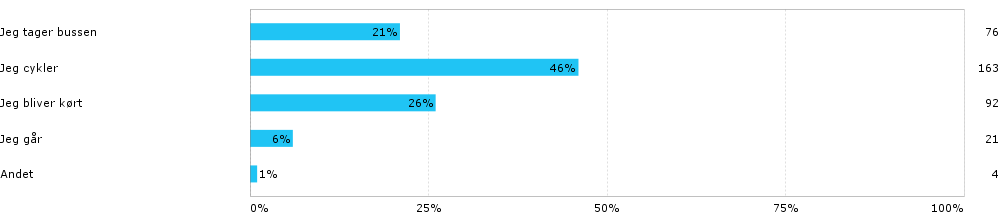 TORSDAGSHOLDET
    Hvordan kommer du hen til dit valgfag?
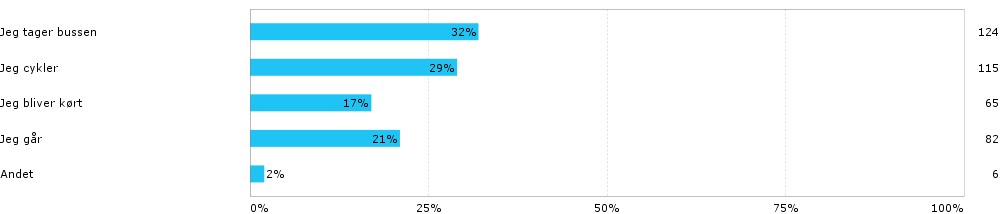 Motivation og tilfredshed blandt eleverne –
Hypoteser – der er en sammenhæng mellem elevernes oplevelse af tilfredshed og:
opfyldelse af deres 1. eller 2. prioritet
deres oplevelse af indflydelse, mål og feedback
forventningsafstemning jf. beskrivelser af valgfag i katalog
Nord: Hvilket ønske på din liste over valgfag fik du opfyldt?
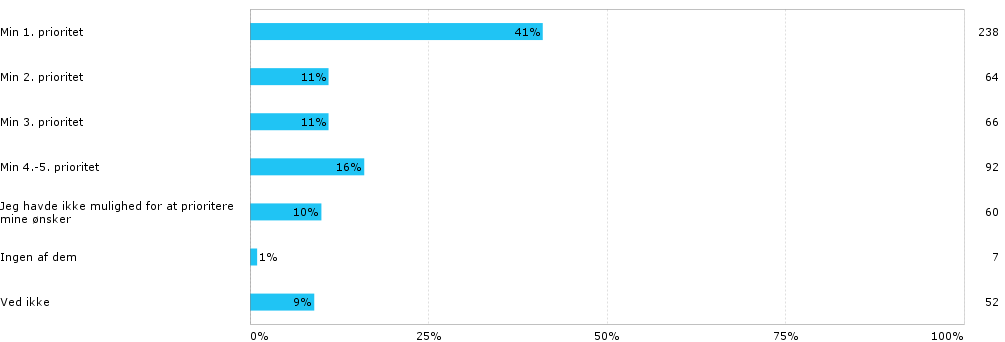 Nord: På en skala fra 1 til 5, hvor tilfreds har du så været med undervisningen på dit valgfag indtil videre?
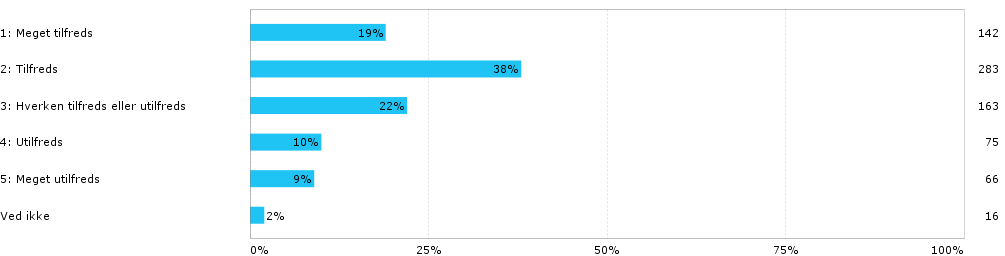 [Speaker Notes: 41 % 1. prioritet i nord, syd 81 % har fået 1. prioritet, 52 % i vest]
NORD: INDFLYDELSE, MÅL OG FEEDBACK
Er du med til at bestemme, hvad du skal lære/lave i dit valgfag?
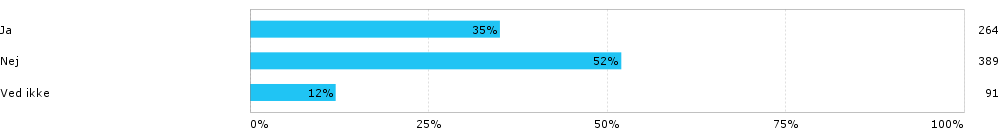 Kender du målene for det, du skal lære i dit valgfag?
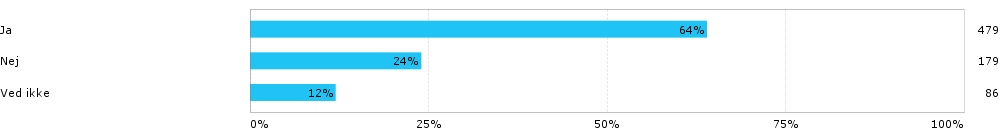 Får du løbende at vide, hvordan du klarer dig i dit valgfag?
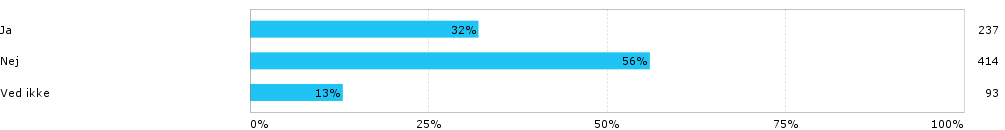 TIRSDAGSHOLDET:
På en skala fra 1 til 5, hvor tilfreds har du så været med undervisningen på dit valgfag indtil videre?
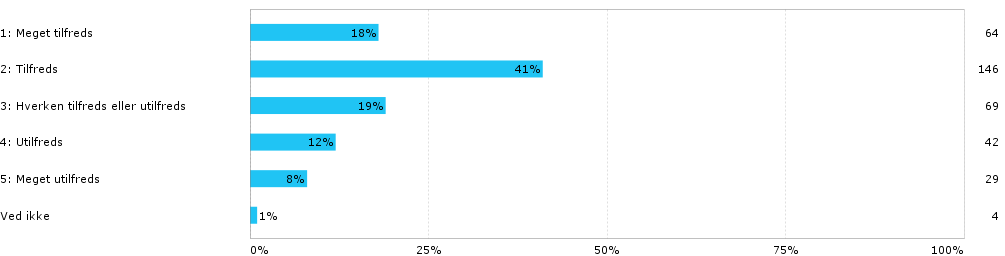 TORSDAGSHOLDET:
På en skala fra 1 til 5, hvor tilfreds har du så været med undervisningen på dit valgfag indtil videre?
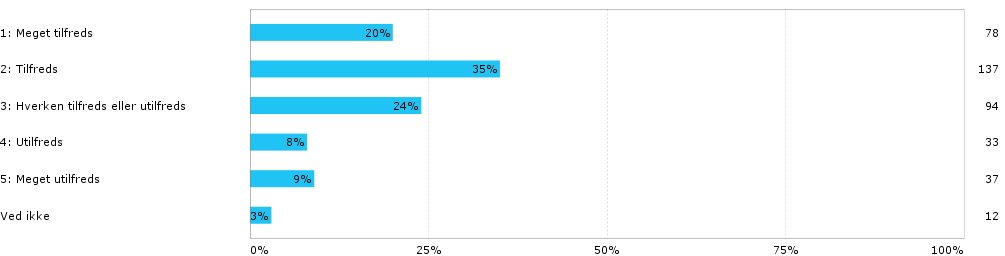 [Speaker Notes: Men i det store hele : Meget lille andel der er utilfreds]
Baggrund for valg af valgfag
Nord: Hvorfor har du valgt dette valgfag? (Max 3 krydser)
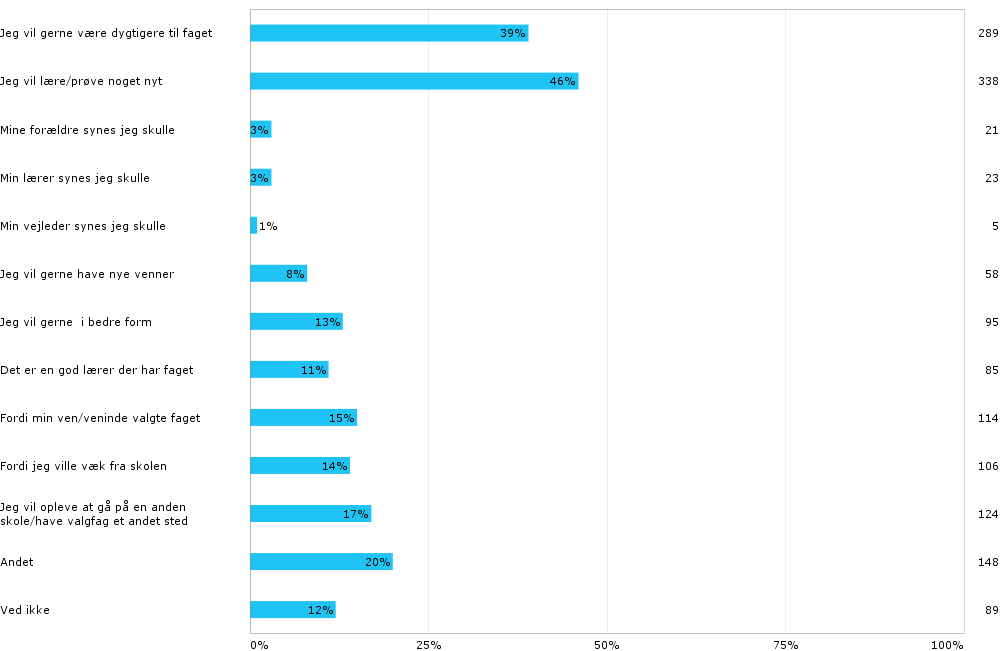 Transfer og udbytte
Hypoteser: 
Valgfag har en afsmittende positiv effekt på elevernes fritidsliv
Valgfag har en afklarende effekt i forhold til valg af ungdomsuddannelse og fremtidige jobvalg
Der er et potentiale i forhold til at skabe større afklarende effekt og brobygning mellem grundskole og EUD
Transfer (alle valgfag)
Nord: Har valgfaget givet dig lyst til, at....
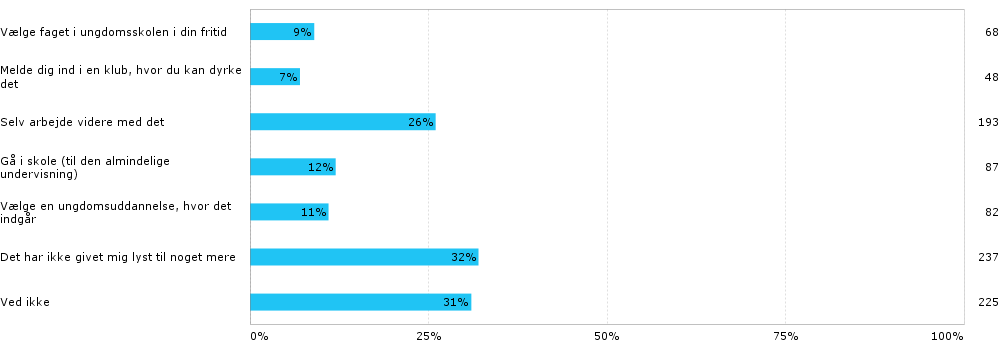 Erhvervs- & ungdomsudd.
Nord: De elever der har valgt valgfag fra EUD/ungdomsudd.:
Er du blevet mere interesseret i en erhvervs- eller ungdomsuddannelse, i forbindelse med dit valgfag?



Har dit valgfag gjort dig mere afklaret i forhold til dit valg af fremtidig uddannelse?



Har dit valgfag givet dig lyst til at vide mere om fremtidige jobmuligheder indenfor faget?
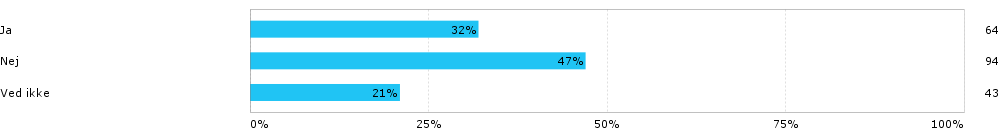 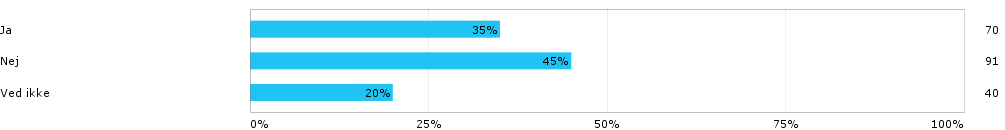 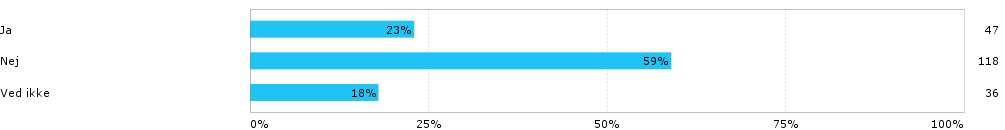 Masterchef på Kold College Vest:
På en skala fra 1 til 5, hvor tilfreds har du så været med undervisningen på dit valgfag indtil videre?






Madkundskab i Vest:
På en skala fra 1 til 5, hvor tilfreds har du så været med undervisningen på dit valgfag indtil videre?
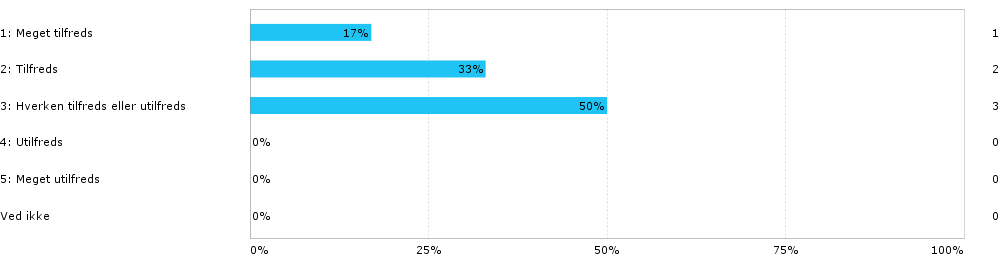 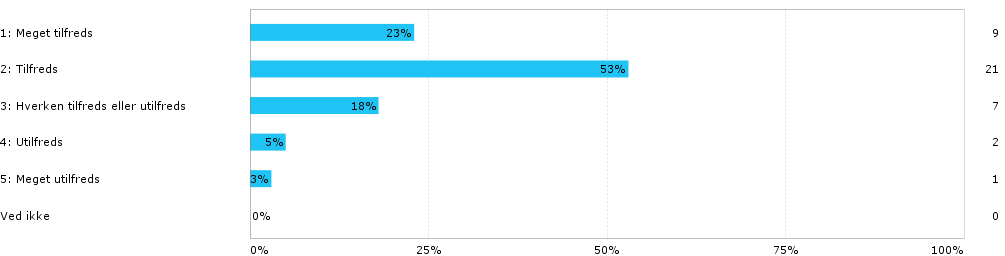 Innovation & markedsføring i Tietgen Nord:
På en skala fra 1 til 5, hvor tilfreds har du så været med undervisningen på dit valgfag indtil videre?





Iværksætter + Entreprenørskab & innovation i  Nord:
På en skala fra 1 til 5, hvor tilfreds har du så været med undervisningen på dit valgfag indtil videre?
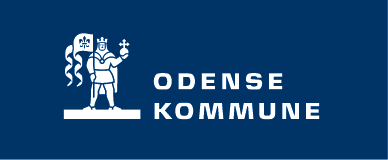 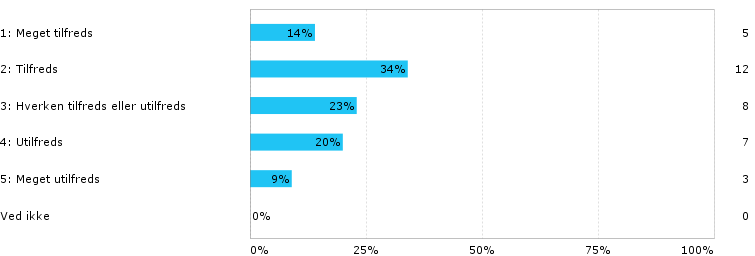 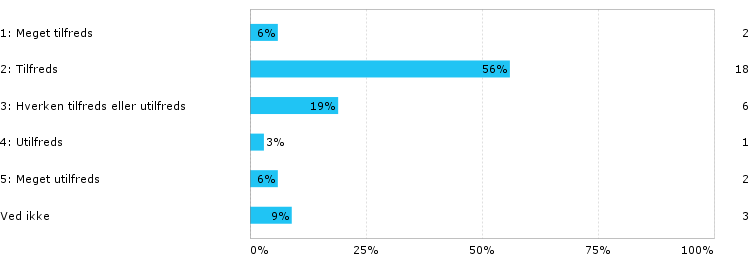 Fravær
Nord: Ved du, hvor/hvem du skal melde dit fravær til?
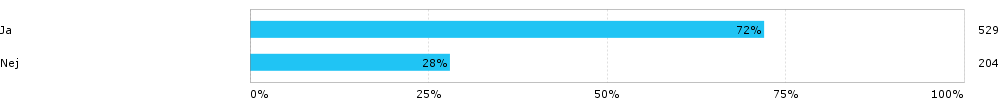 ”Vores lærer plejer bare at spørge om der er nogen, der ved hvor de er?”
Nord: Oplever du, at undervisningen på dit valgfag er anderledes end din almindelige undervisning?
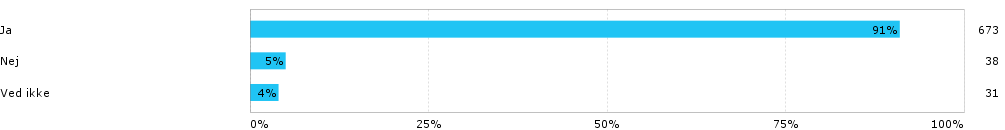 Nord: Hvordan er undervisningen anderledes?
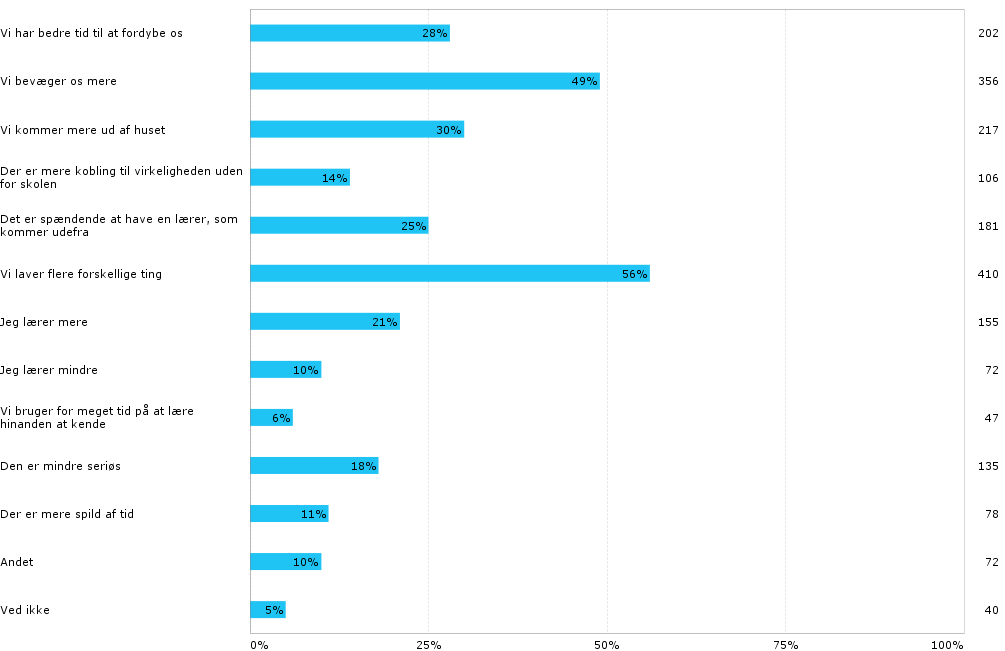 udbytte
Nord: Hvad har du fået ud af undervisningen?
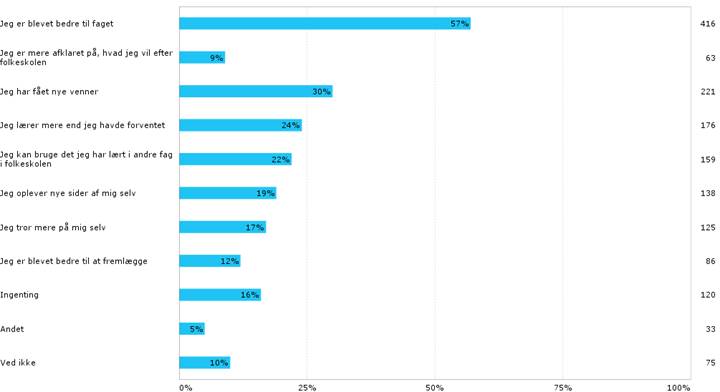 Nord: Når du skal have valgfag næste år, hvad skal så være anderledes?
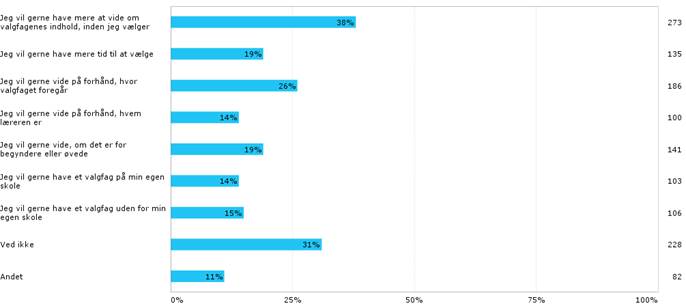 Nord: Har din valgfagslærer fortalt om, hvordan valgfaget kan inddrages i din projektopgave? (9. klasse)
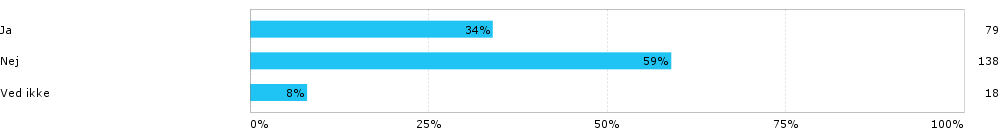 Andre opmærksomhedsfelter:
Valgfagsmessen – et godt koncept men en rodet affære i elevperspektiv
Forsøg med prøver i valgfag